результати ІІІ  (обласного) етапу Всеукраїнських учнівських олімпіад із навчальних предметів у 2019/2020 н. р.
Малікова І.М., методист методичного центру Управління освіти
Основ’янського району
Переможці ІІІ  (обласного) етапу Всеукраїнської учнівської олімпіади з трудового навчання
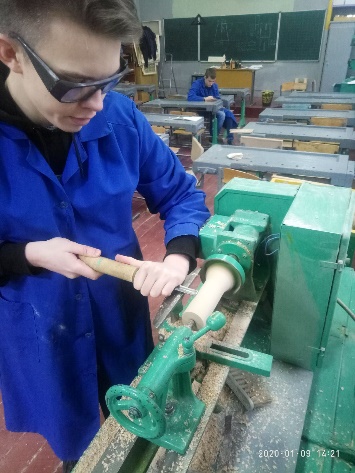 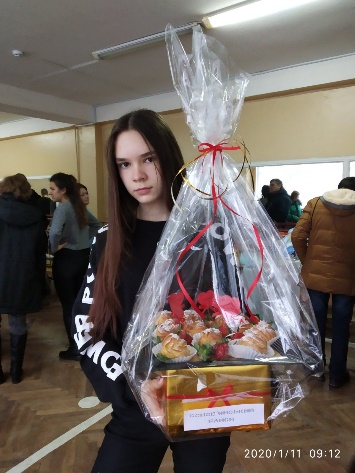 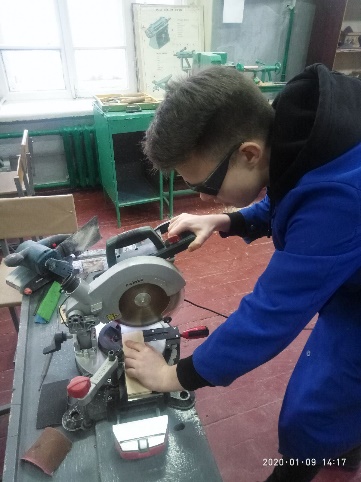 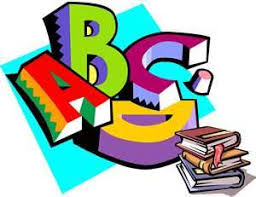 Переможці ІІІ  (обласного) етапу Всеукраїнської учнівської олімпіади з англійської мови
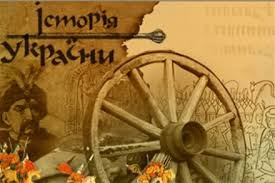 Переможці ІІІ  (обласного) етапу Всеукраїнської учнівської олімпіади з історії
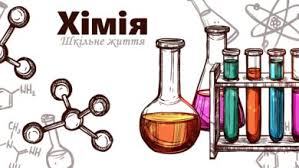 Переможець ІІІ  (обласного) етапу Всеукраїнської учнівської олімпіади з хімії
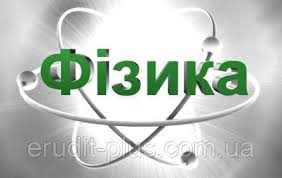 Переможець ІІІ  (обласного) етапу Всеукраїнської учнівської олімпіади з фізики
Переможці ІІІ  (обласного) етапу Всеукраїнської учнівської олімпіади з біології
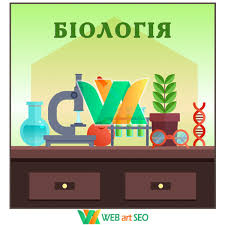 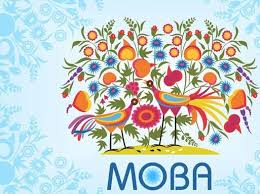 Переможці ІІІ  (обласного) етапу Всеукраїнської учнівської олімпіади з української мови та літератури
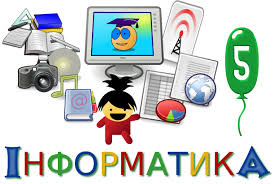 Переможці ІІІ  (обласного) етапу Всеукраїнської учнівської олімпіади з інформатики
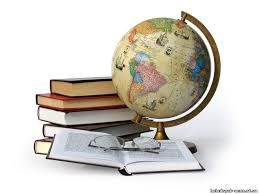 Переможці ІІІ  (обласного) етапу Всеукраїнської учнівської олімпіади з географії
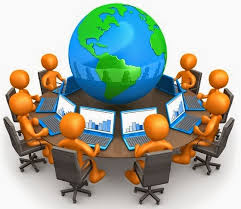 Переможець ІІІ  (обласного) етапу Всеукраїнської учнівської олімпіади з інформаційних технологій
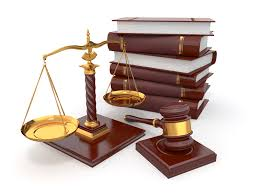 Переможці ІІІ  (обласного) етапу Всеукраїнської учнівської олімпіади з правознавства
Переможці ІІІ  (обласного) етапу Всеукраїнської учнівської олімпіади з російської мови та літератури
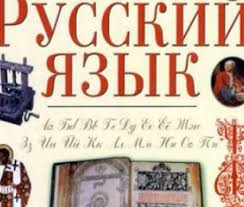 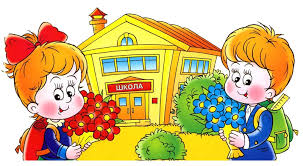 Переможцям усім у навчанні найкращі наші побажання!
Розвивайтеся, дерзайте, геніями виростайте,
Будьте першими в науці і високими душею,
Хай талант Ваш розквітає під щасливою зорею!
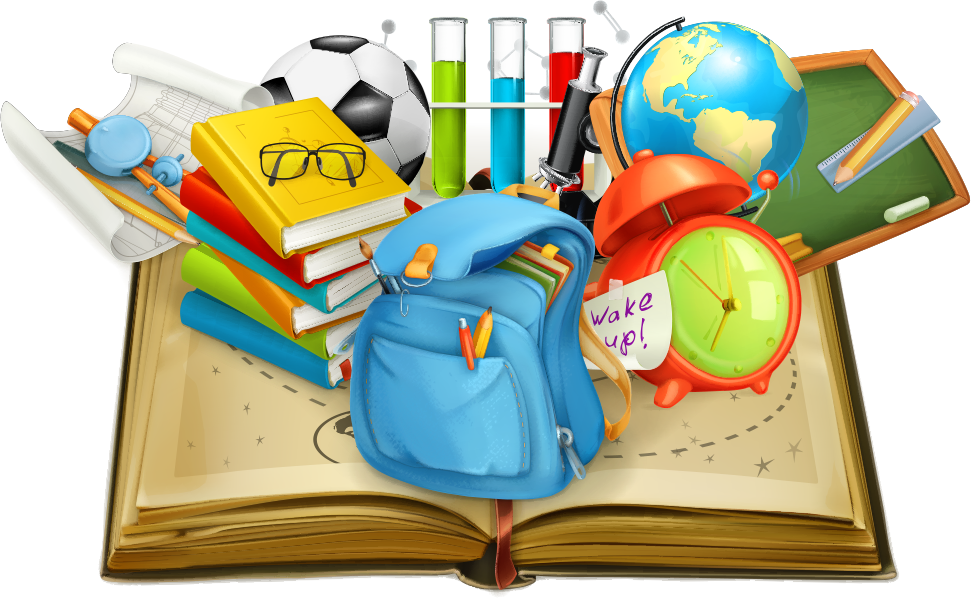